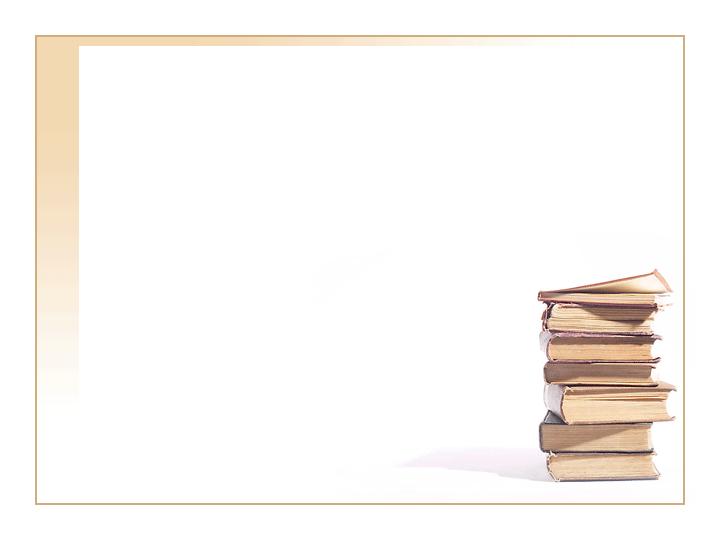 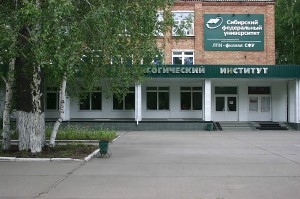 Неделя педагогики
 и 
психологии

30.11.2015-5.12.2015
Лесосибирск 2015
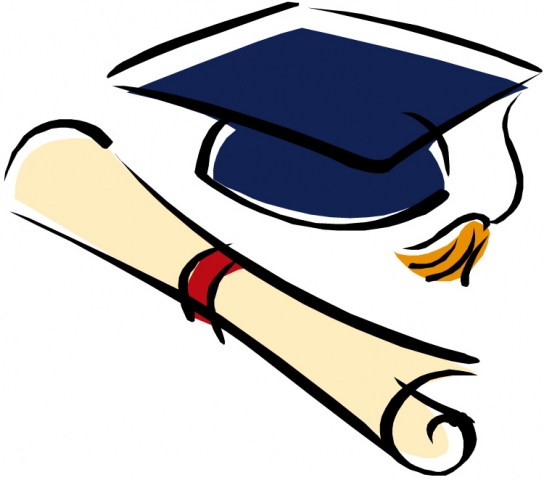 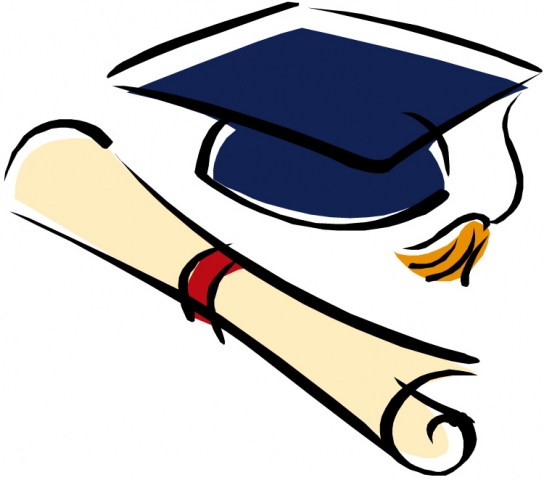 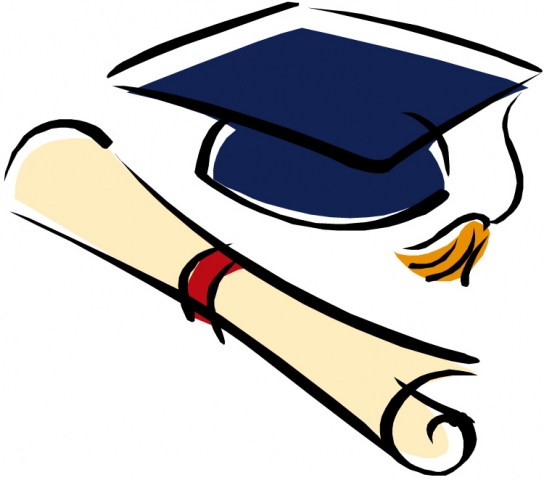 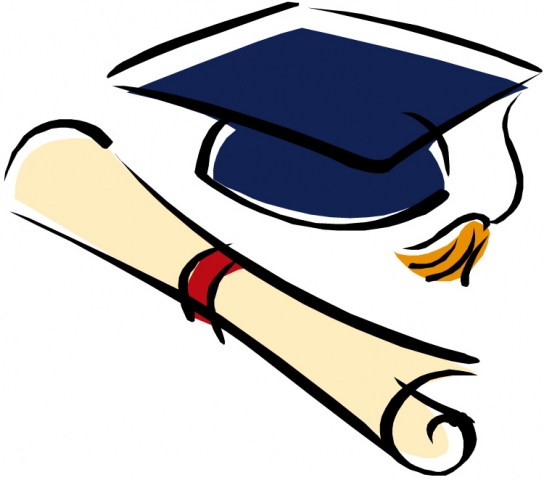 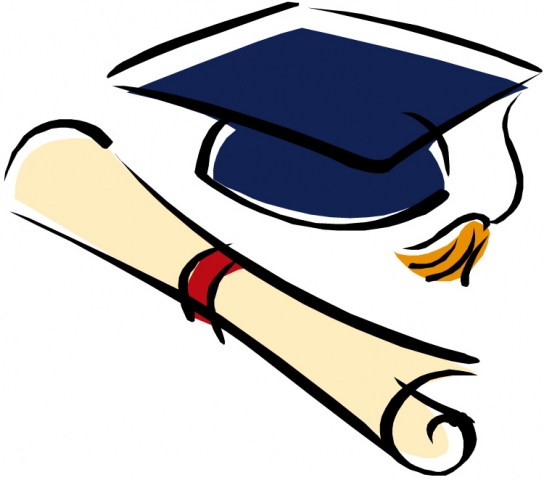 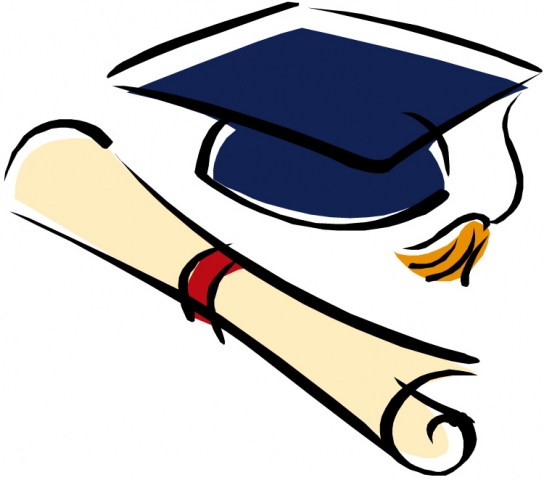